Tamarisk Change in Glen Canyon
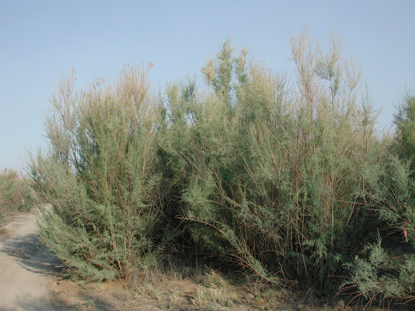 Rene HorneNorthern Arizona UniversityMentor: Teki Sankey
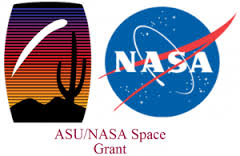 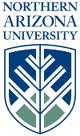 Purpose
Tamarisk Mapping
High resolution multispectral images
 Use of new technologies 
Estimate rate of Tamarisk defoliation
Tamarisk Beetle
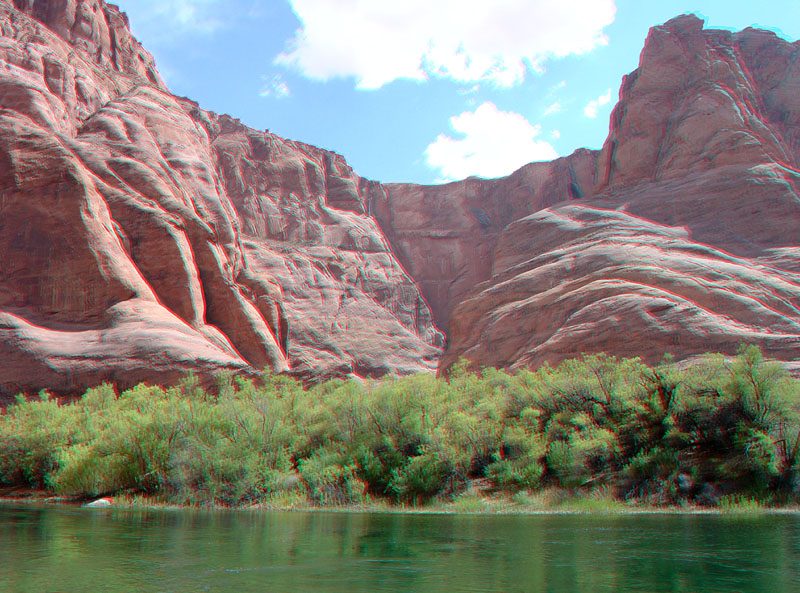 Tamarisk(Tamarix spp.)
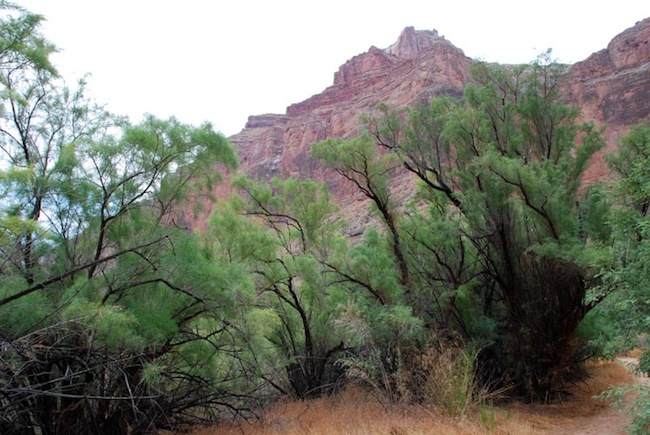 History
In the US since 1800s
Decorative species 
Invasive species
Biology
Salt cedar
Tap-root
Management 
Dominant in the Southwest 
Spread rate: 20 km/year
Expensive mechanical control
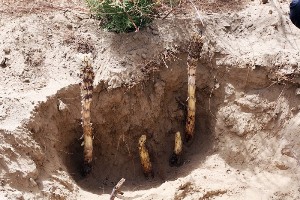 Bio-Control: Tamarisk Beetle(Diorhabda carinulata)
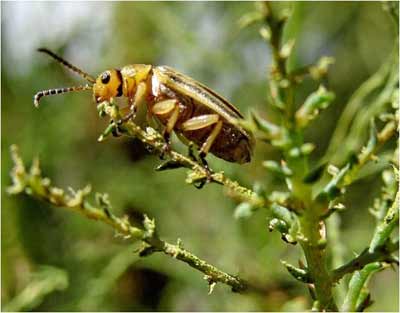 Biology
Natural predator of the shrub
Eats the leaves
Tamarisk defoliation
History of Introduction
Asia
Texas- early 2000s
Utah- 2005
Found in Glen Canyon 2009
Benchmark for data
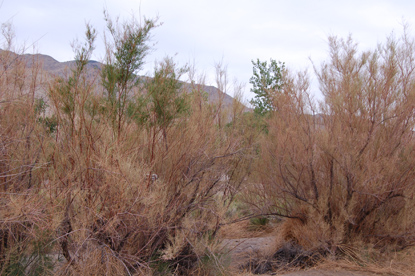 Data and Method
Airborne Multispectral Images
2009: Pre-beetle image
2013: Post-beetle image
2009:2013 (Pre/Post Comparison)
Computer Software
ENVI
NDVI (Normalized Difference Vegetation Index)
2009
2013
2009:2013
3D Lidar images
2013
Vegetation height
Canopy volume and biomass density
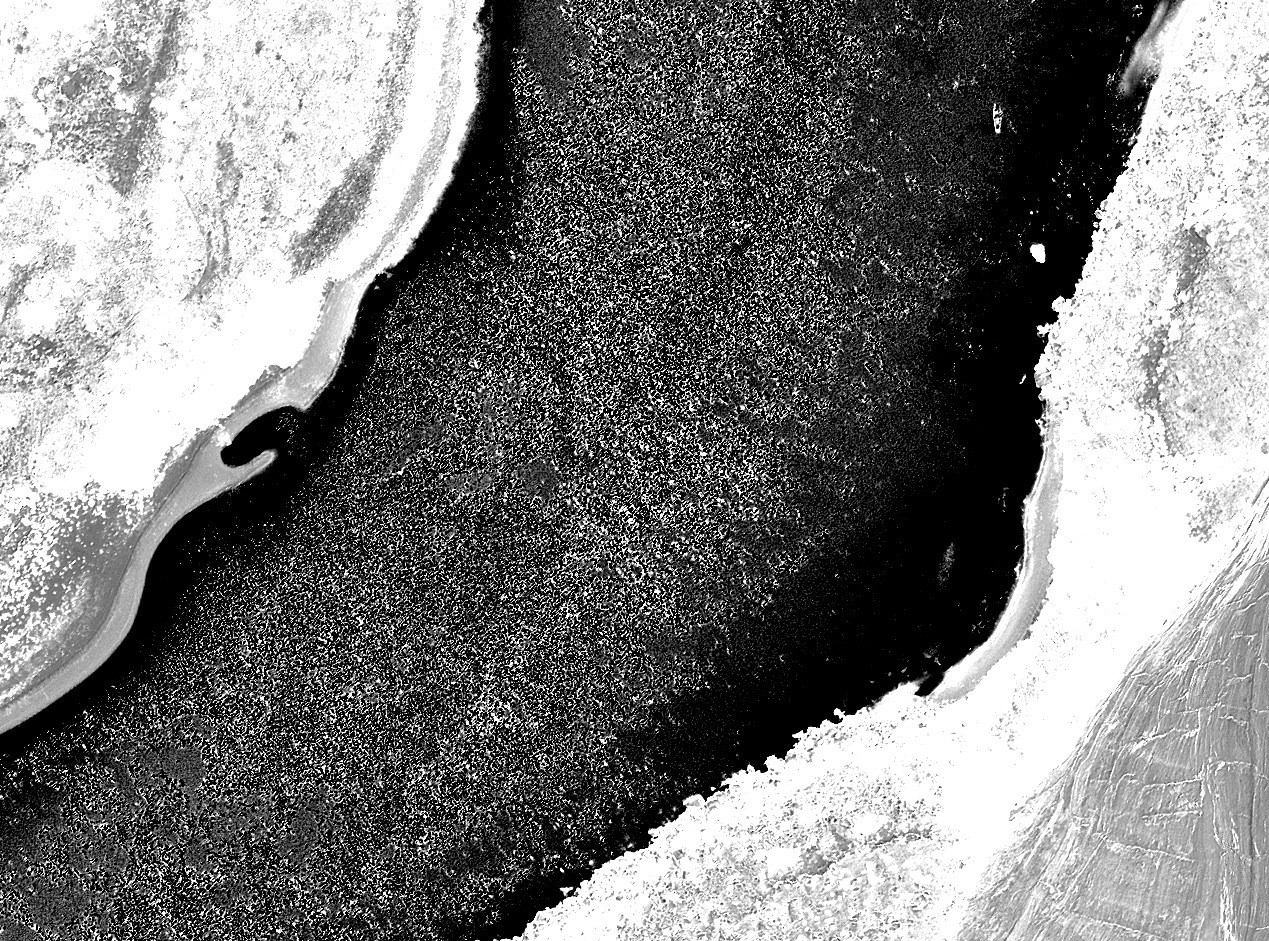 Results
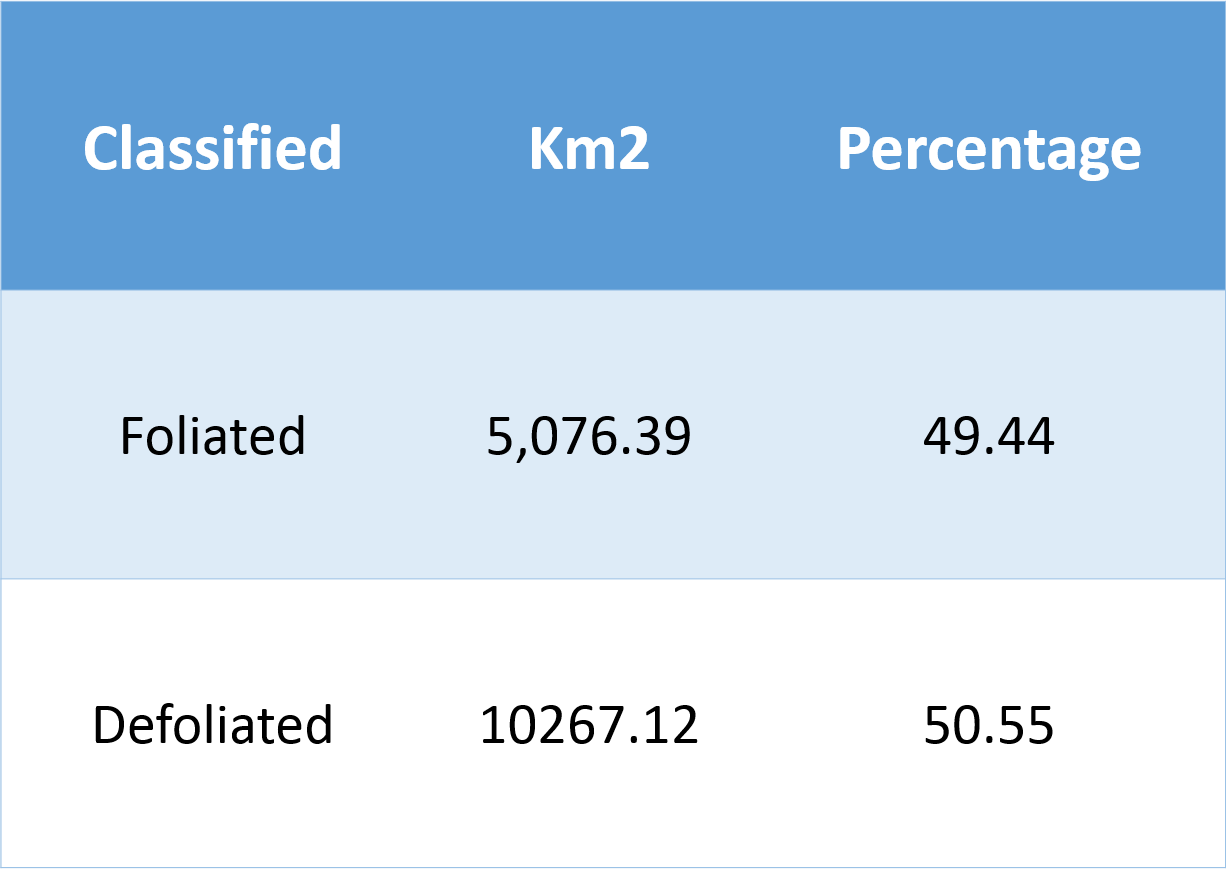 SO WHAT?
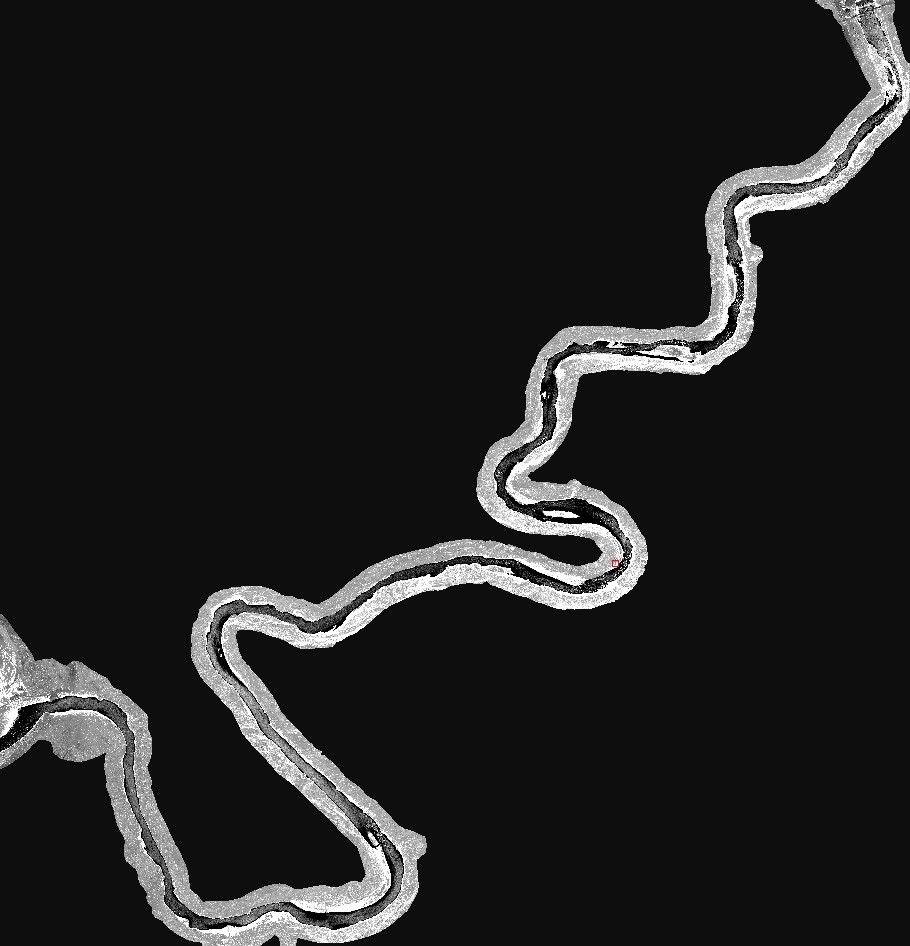 Mapping of invasive species
Future management 
Impacts on Ecosystem
Erosion
Wildlife
Recreation
Acknowledgments
Teki Sankey: Mentor
NASA Space Grant
USGS, Joel Sankey
Graduate Students in the Computer Lab
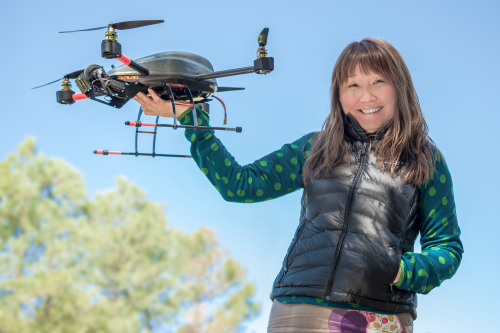 Questions?
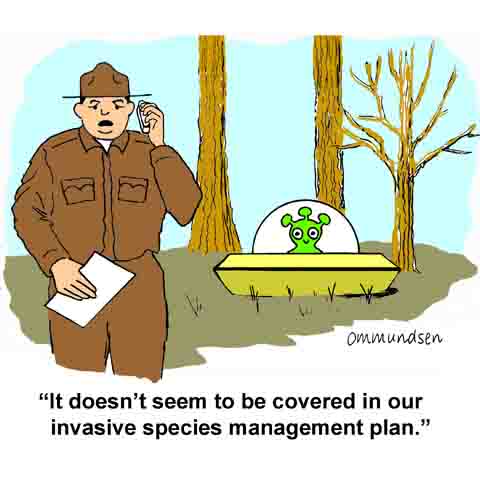 Thank you!